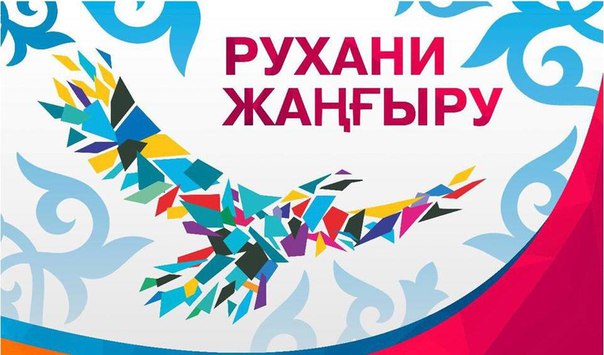 Библиотекарь АСШ№1 Жакиенова Ш.К.
п.Аршалы
«Кітап-білім бұлағы» Буккроссинг в АСШ№1:  выставки,информационные стенды
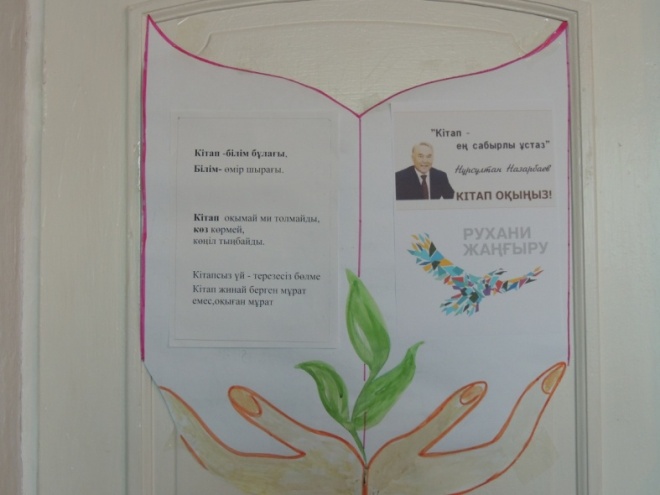 В АСШ№1 Буккроссинг стартовал 10 января 2018г.и будет работать до 25 мая под девизом:
«КНИГА ИЩЕТ ДРУГА!»
Первые буккроссеры
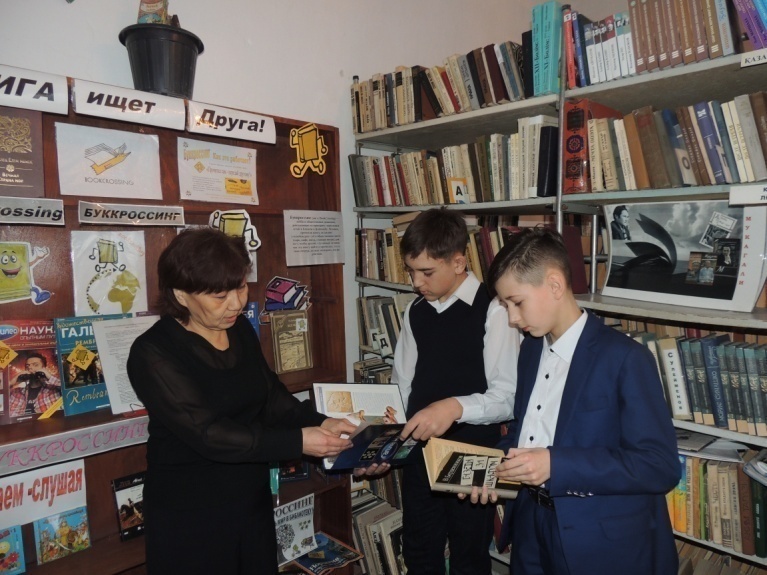 Буккроссинг в действии
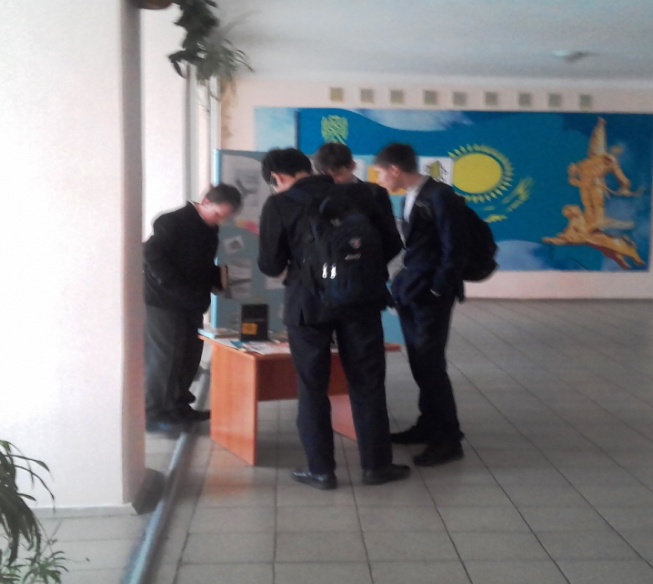 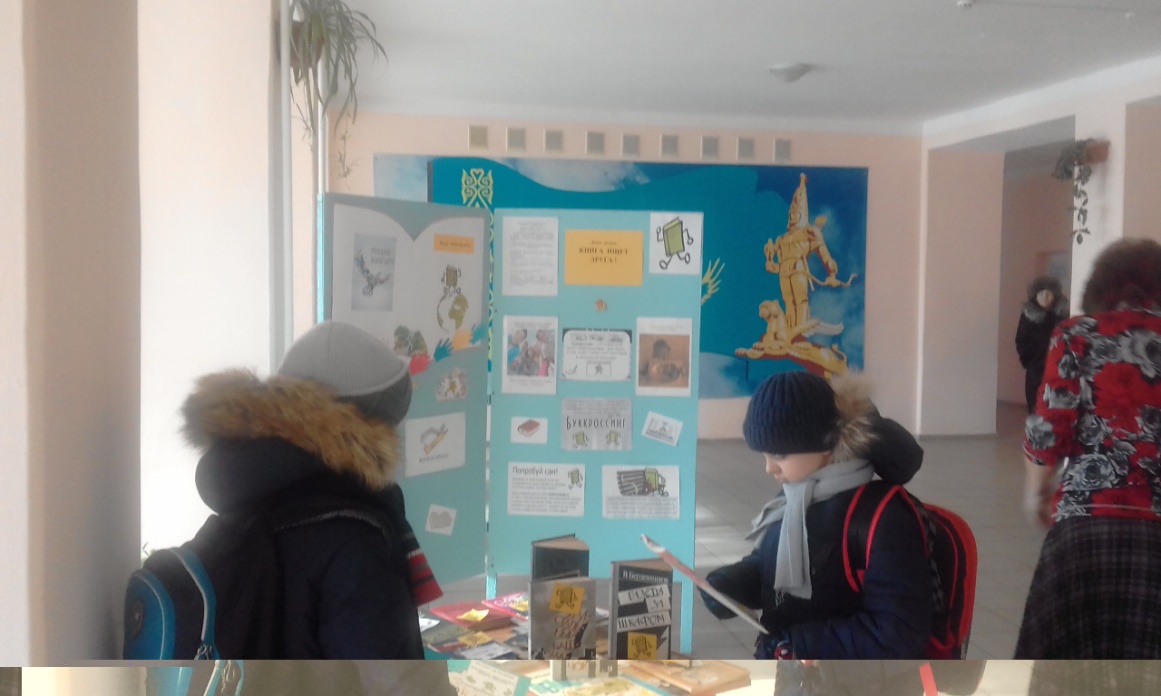 Активные читатели «Самый,самый..»
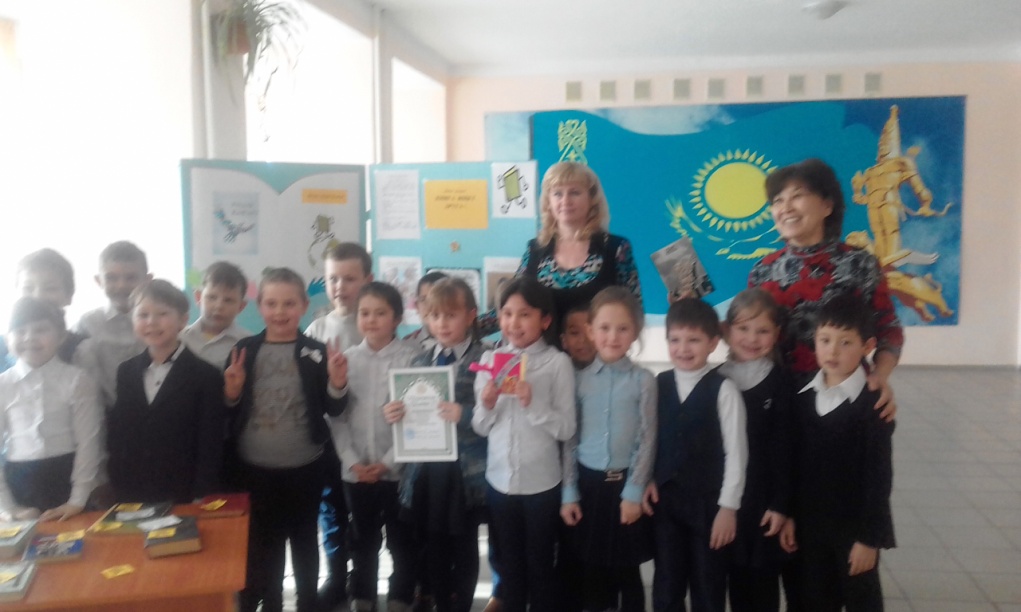 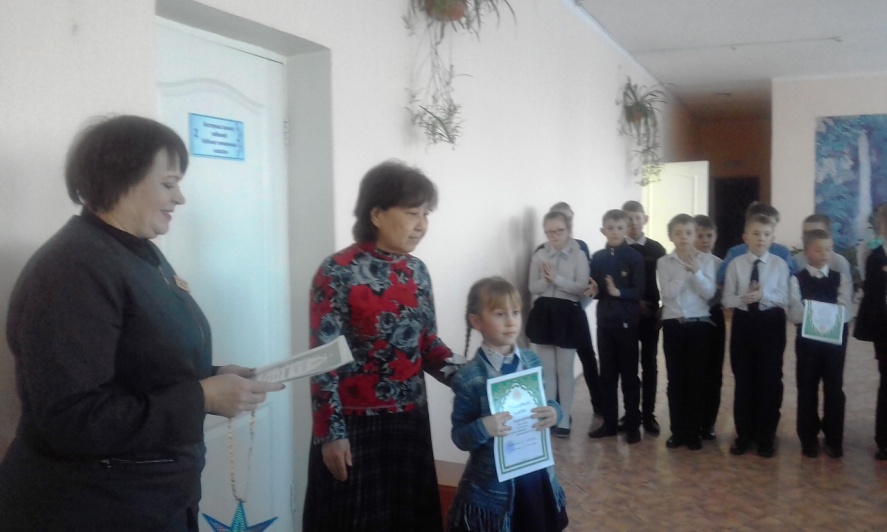 Лучший макетКнига РУХАНИ ЖАНҒЫРУ
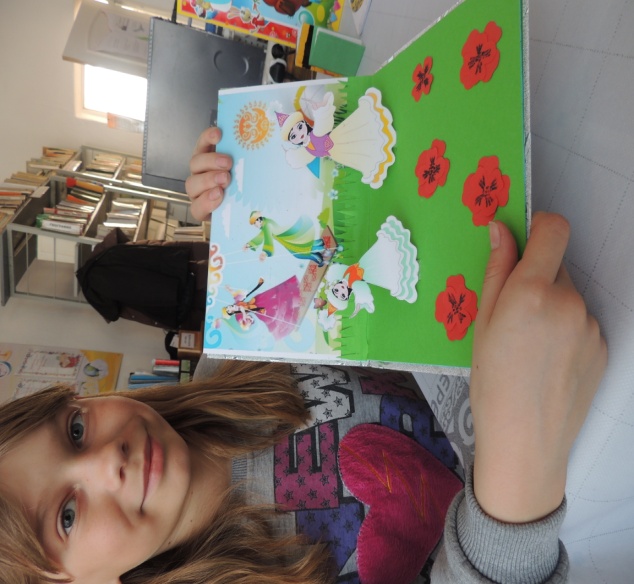 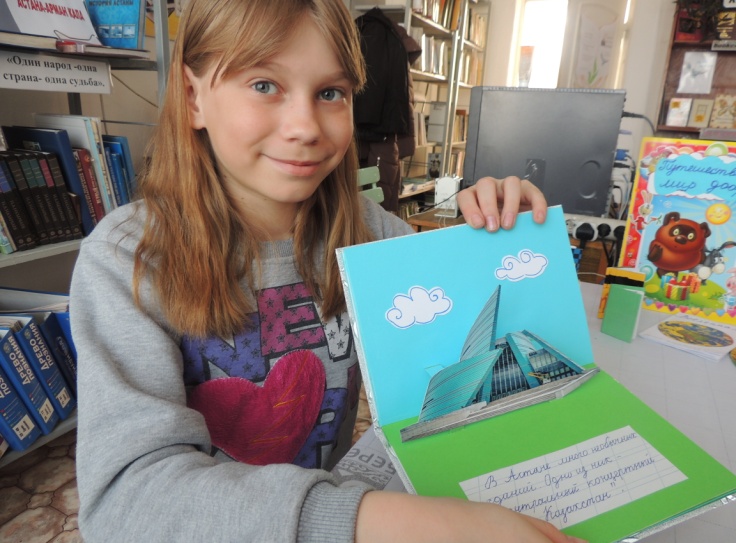 Книжная выставкаАстана-Арман қалак 20-летию Астаны
Совет Библиотеки
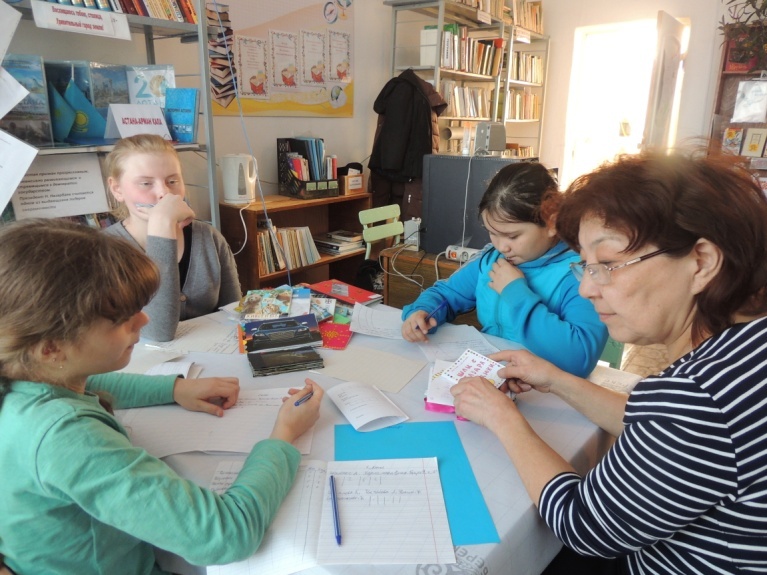 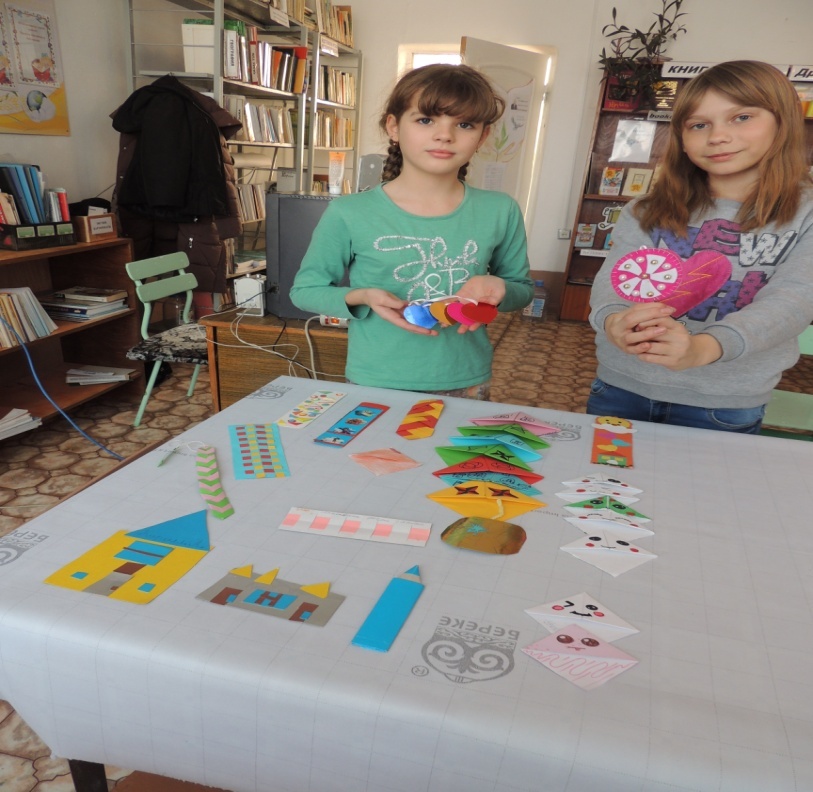 Книги наших буккроссеров «уехали» в Арнасайскую школьную библиотеку
Работы на конкурс«Лучшая закладка»  2-еклассы
Конкурс «Лучший макет книги»1-е классы
Конкурс рисунков« Моя любимая книга» 3- 4 е классы
рисунки